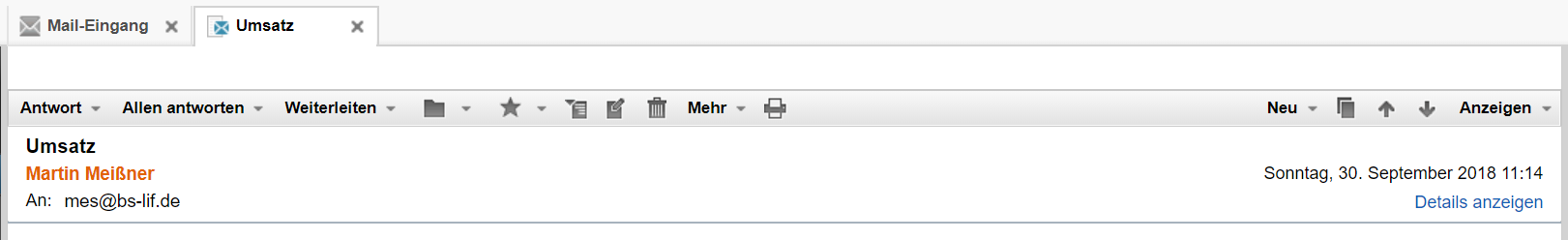 Von: Armin.Berger@jamando.de
An: ProjektteamNeuerVertriebsweg@jamando.de
Projektgruppe neuer Vertriebskanal

Hallo liebes Projektteam,
 
Nun ist es an der Zeit „Butter bei die Fische zu geben“: Wählen Sie einen Online-Vertriebskanal für uns aus! 

Wichtig erscheint mir dabei auch, welche Hard- bzw. Software für Online-Vertriebskanäle benötigt werden und welche Kosten auf uns zukommen. Zudem dürfen wir die Barrierefreiheit, Datenschutz und die Datensicherheit nicht aus den Augen verlieren!
 
Freundliche Grüße
Armin Berger
Geschäftsleitung